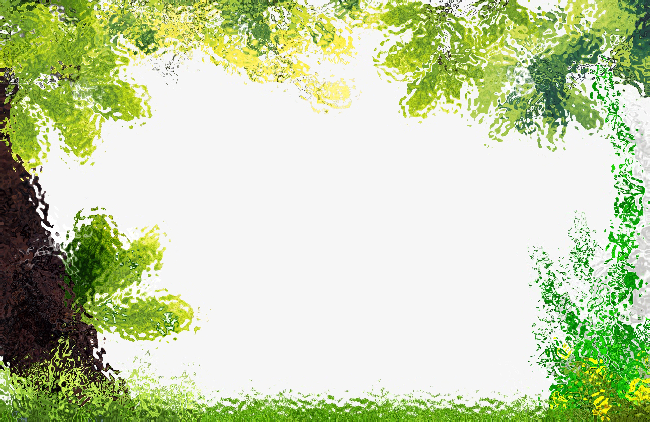 PRIDEVNIK
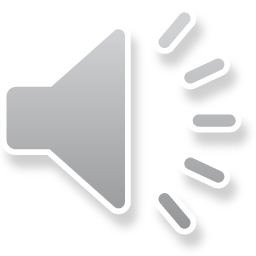 Nekega dne je                  ptiček letel nad              gozdom.
ŠIRNIM
UTRUJEN
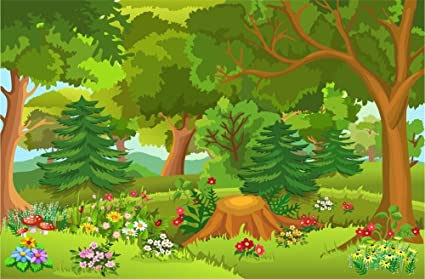 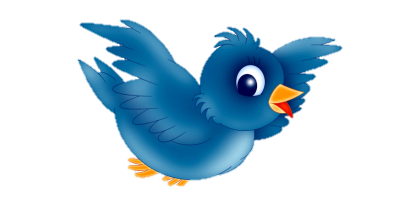 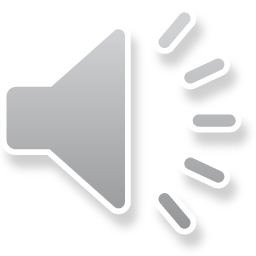 Hotel je sesti med veje                    breze, a                    breza ga je spodila.
TENKOLASE
TRDOSRČNA
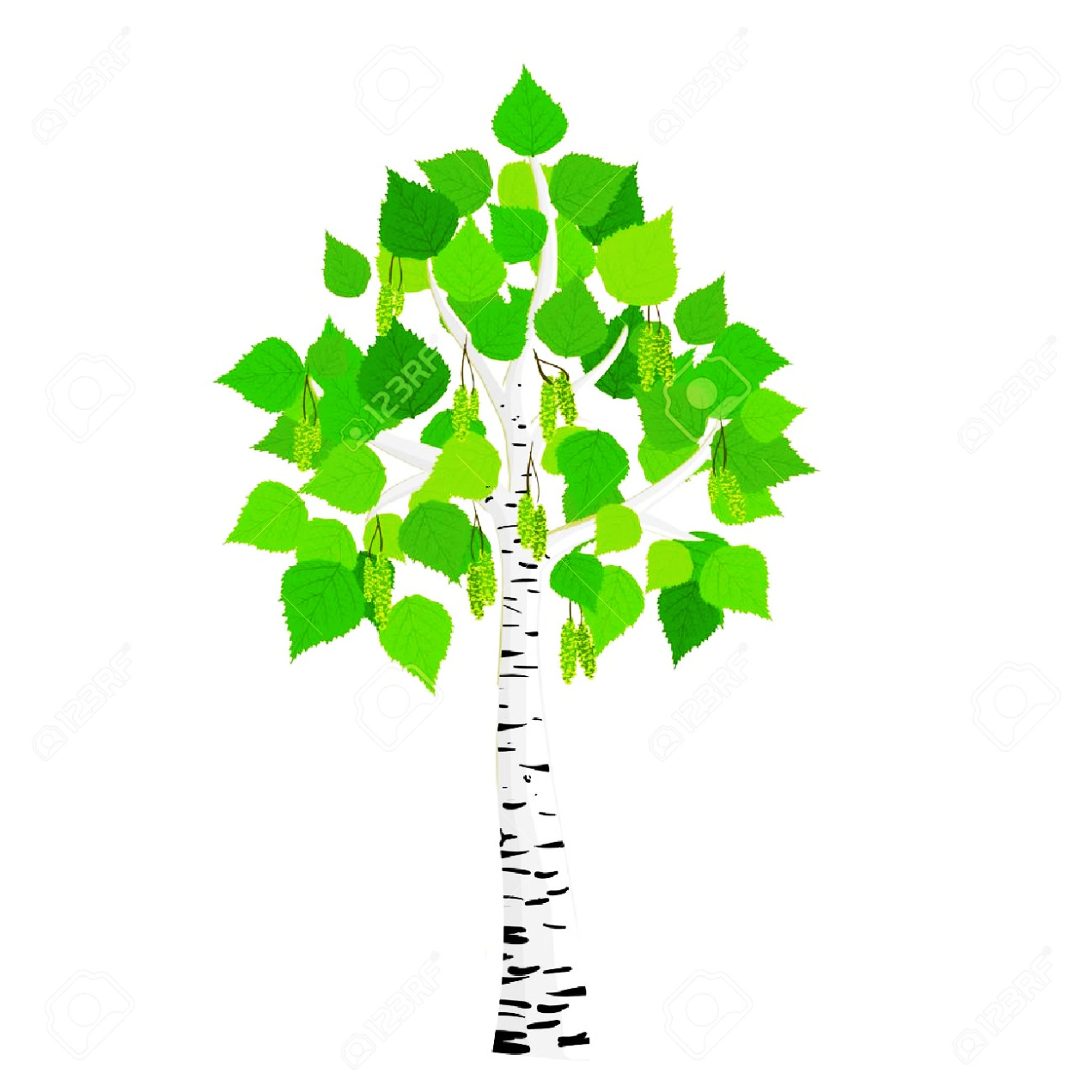 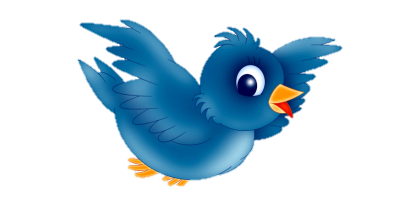 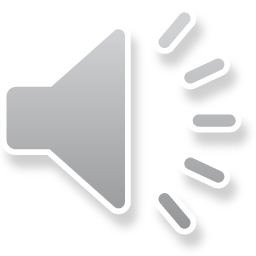 Poletel je k                     hrastu, a tudi                      hrast  ga ni hotel sprejeti.
MOGOČNEMU
NEPRIJAZNI
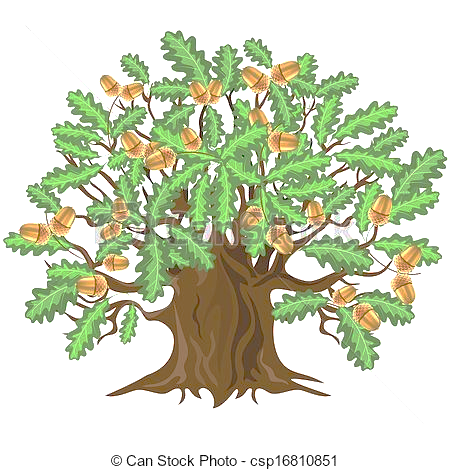 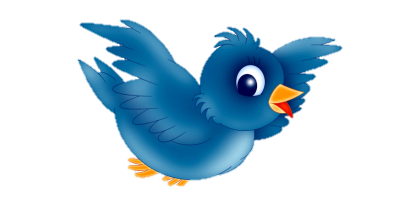 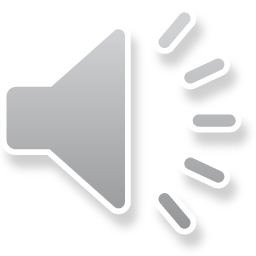 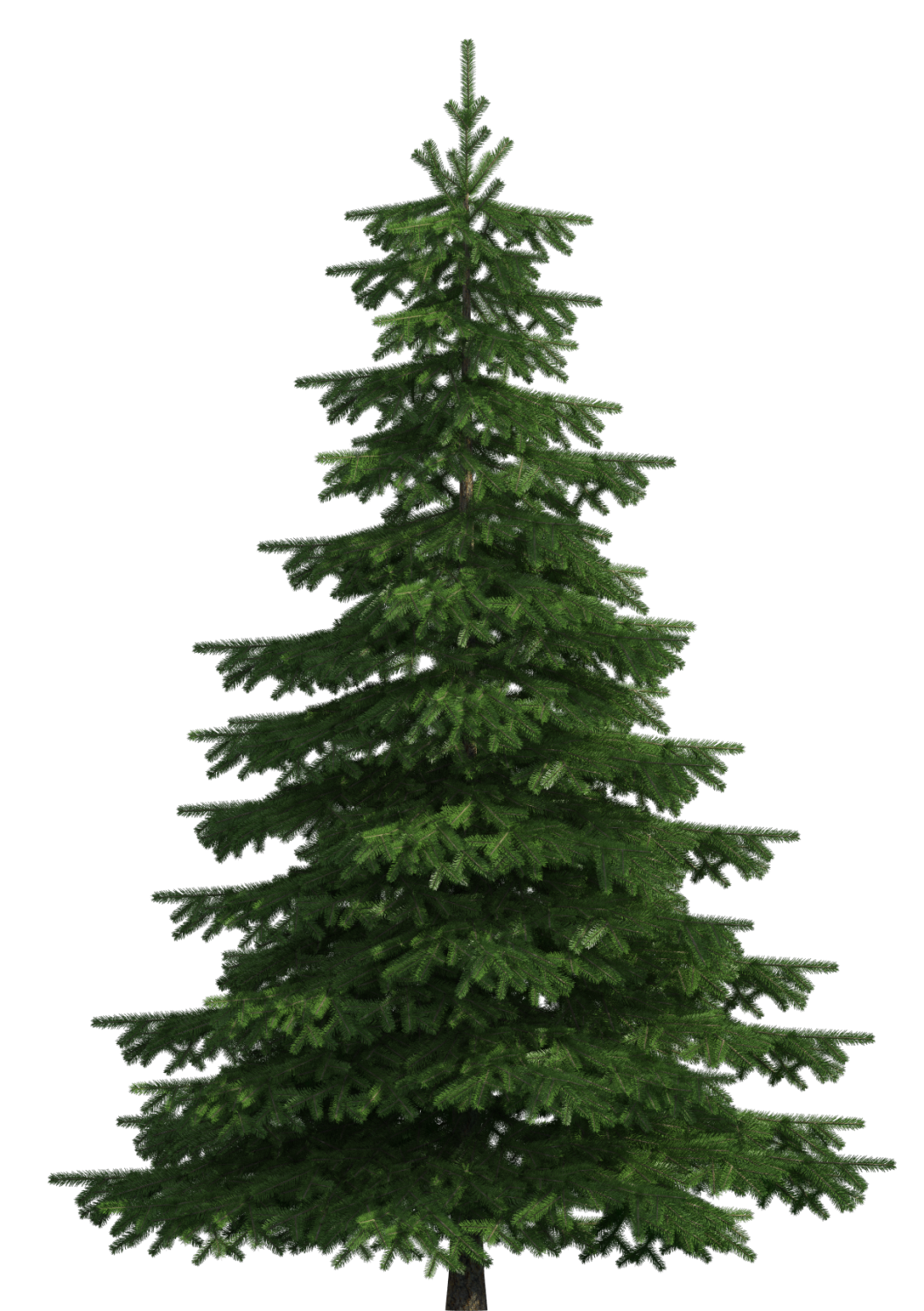 Zato ga je k sebi poklicala                   smreka.
PRIJAZNA
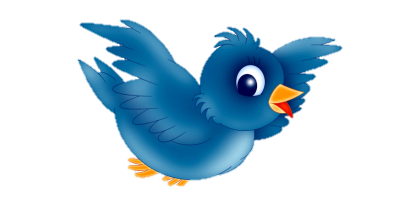 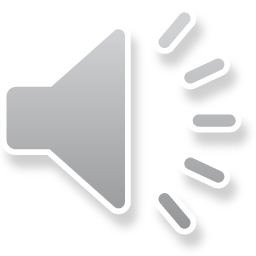 Ponoči je zapihal               veter.
MOČAN
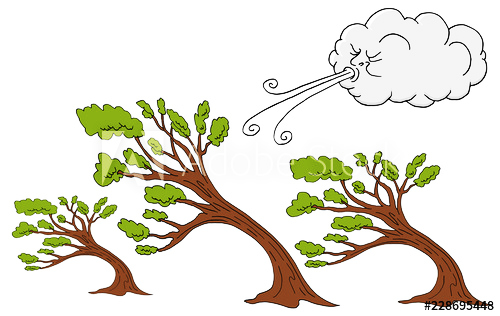 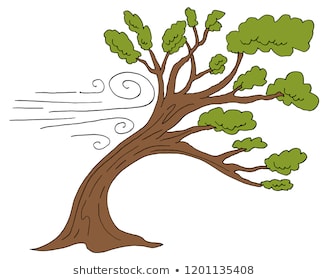 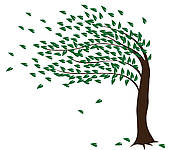 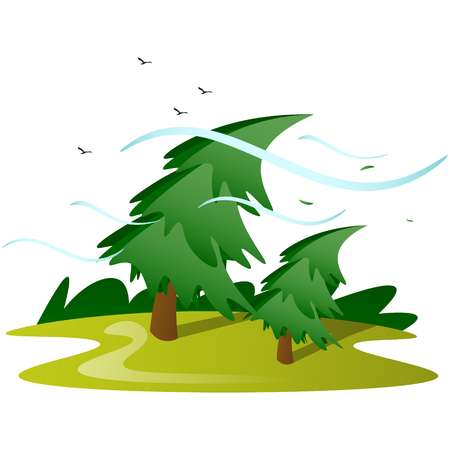 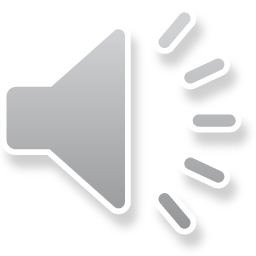 brezi in                     hrastu je odnesel vse liste. 
                     smreka pa je ostala nepoškodovana. Zato je še danes smreka pozimi zelena.
NESRAMNI
HUDOBNEMU
USMILJENA
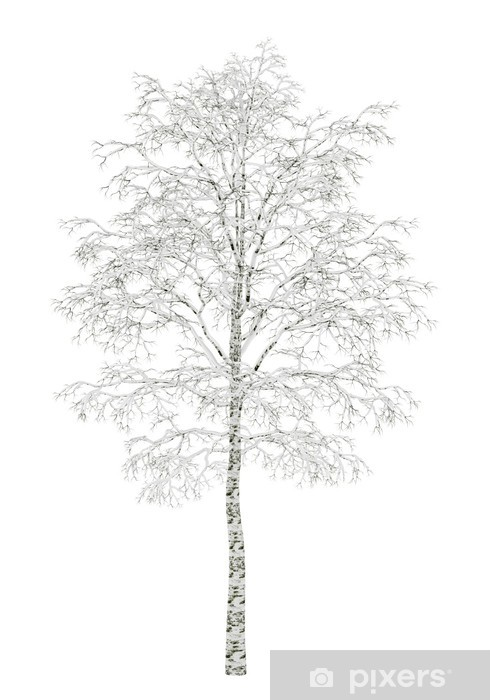 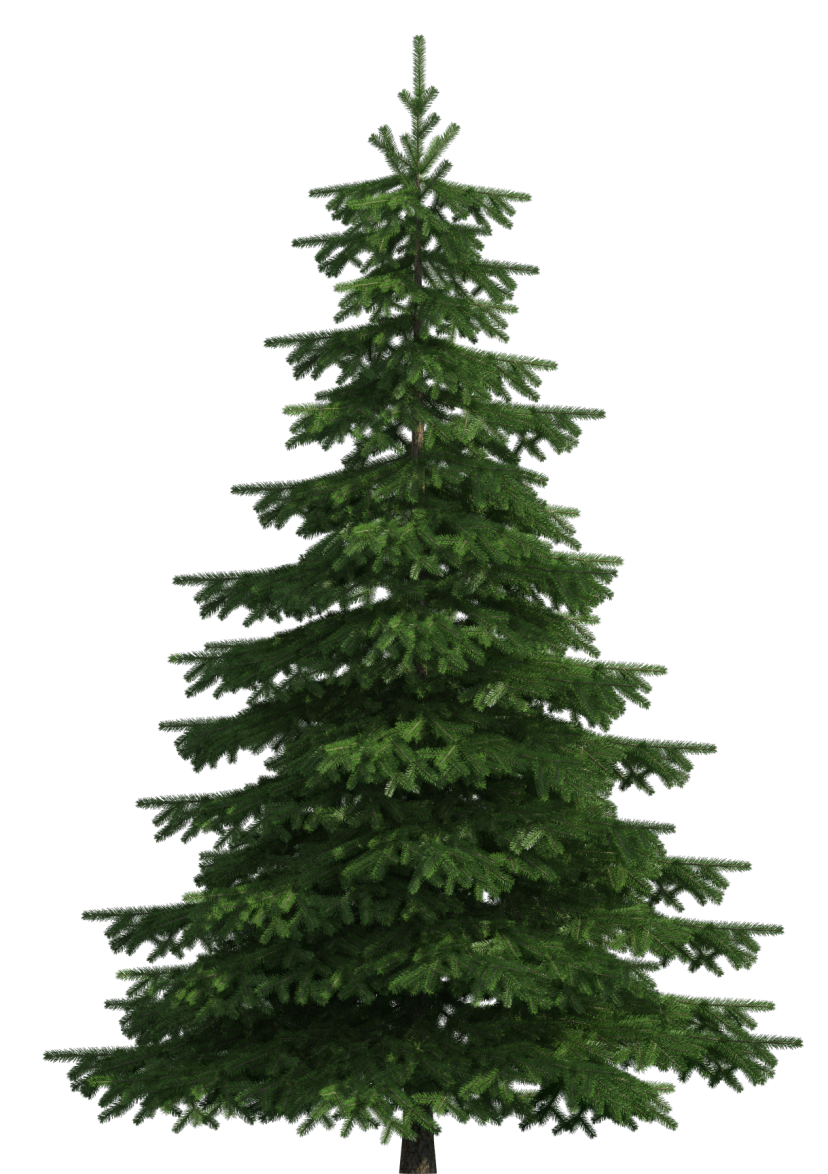 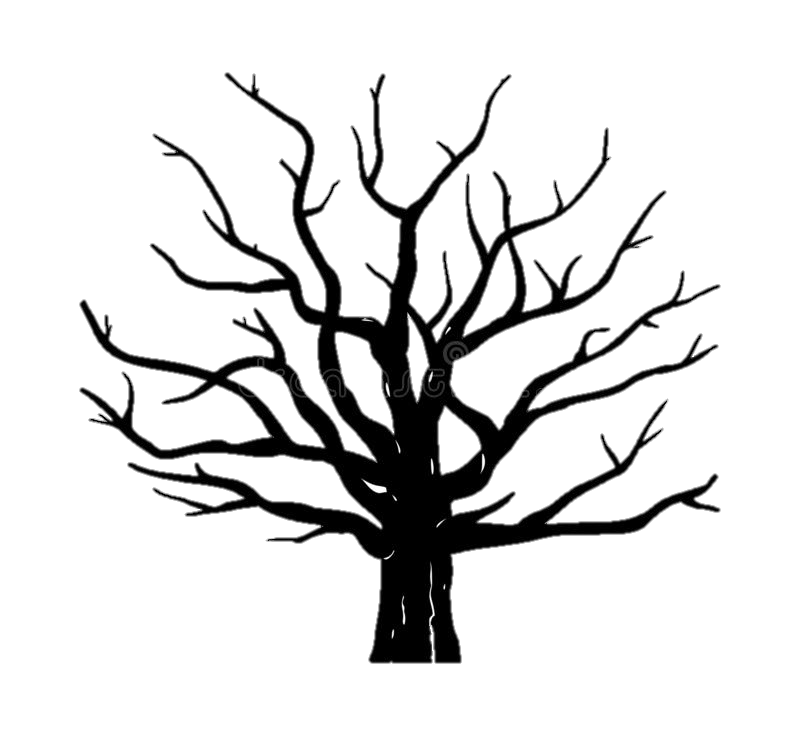 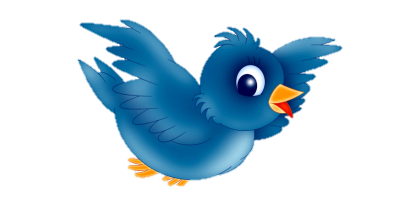 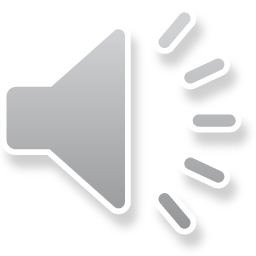 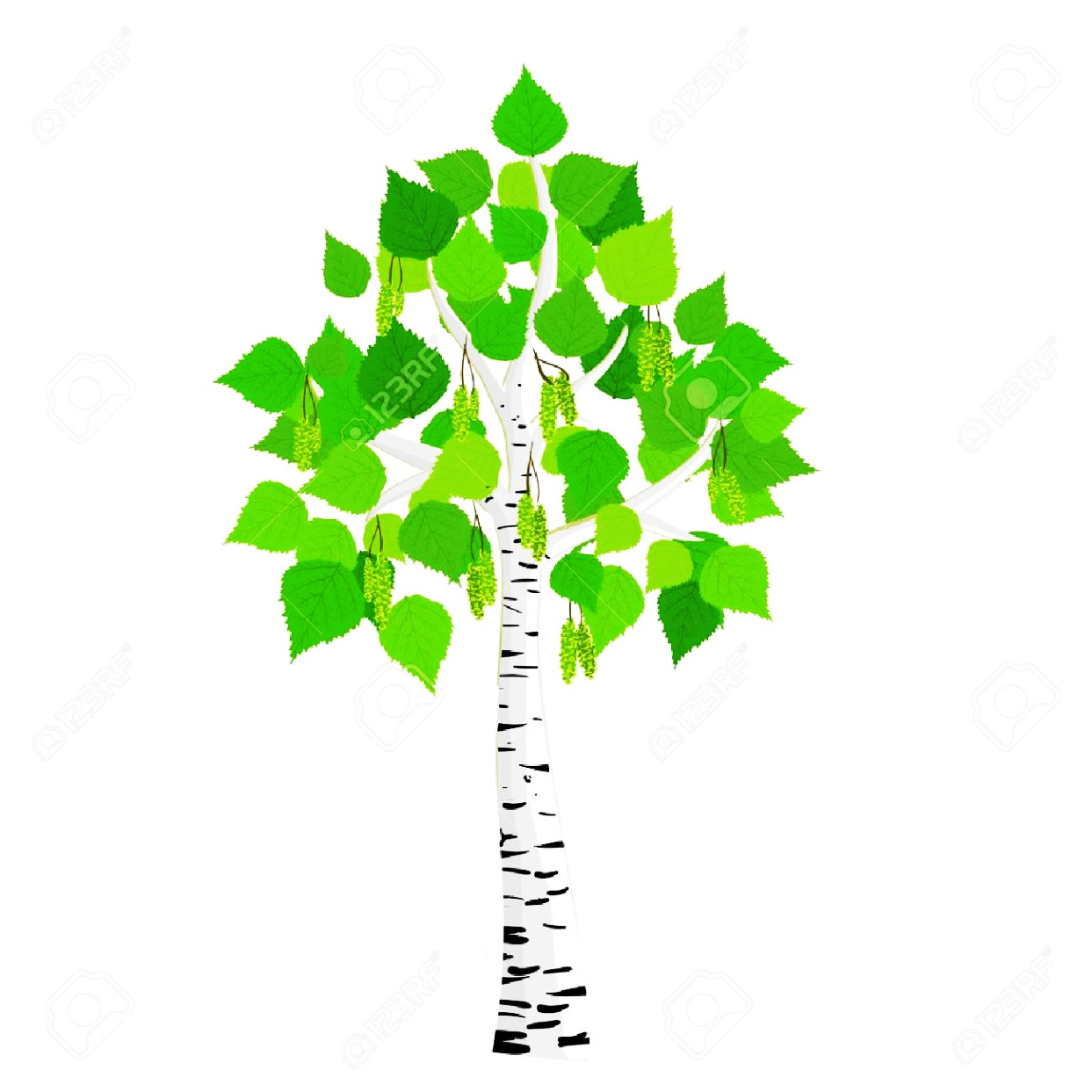 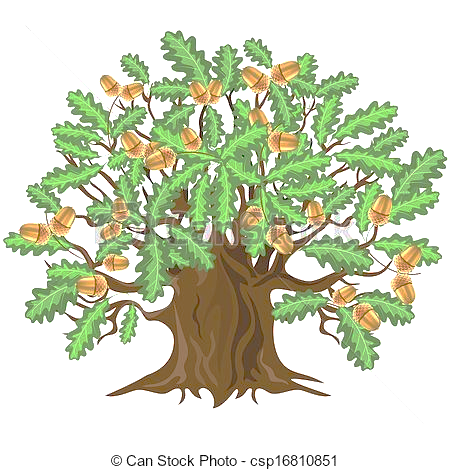 MOGOČEN

         


              HUDOBEN


            


            NEPRIJAZEN
TENKOLASA
TRDOSRČNA
NESRAMNA
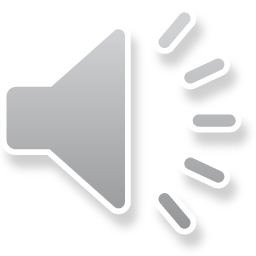 ŠIRNI
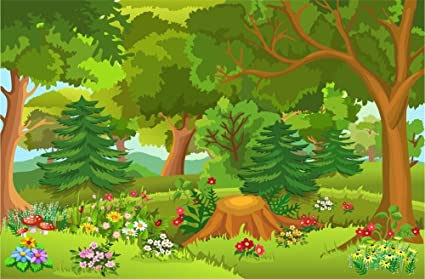 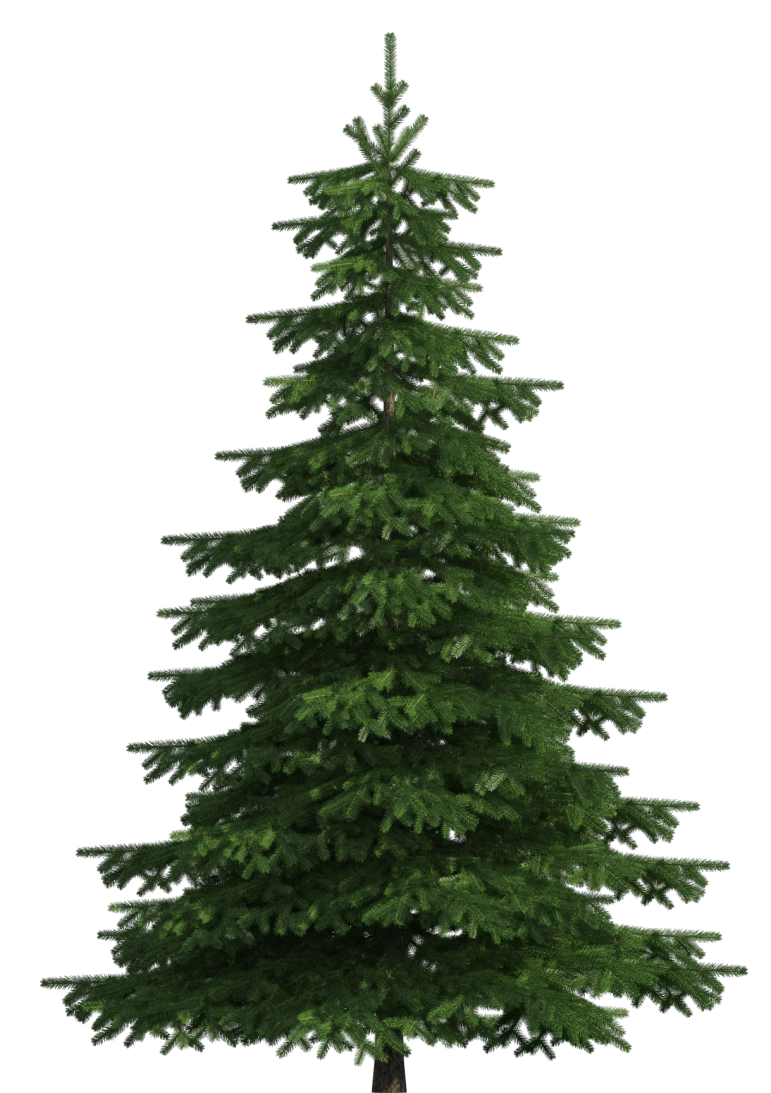 NEPOŠKODOVANA


ZELENA


USMILJENA



PRIJAZNA
UTRUJEN
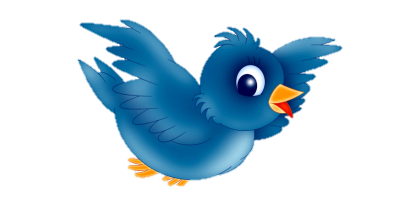 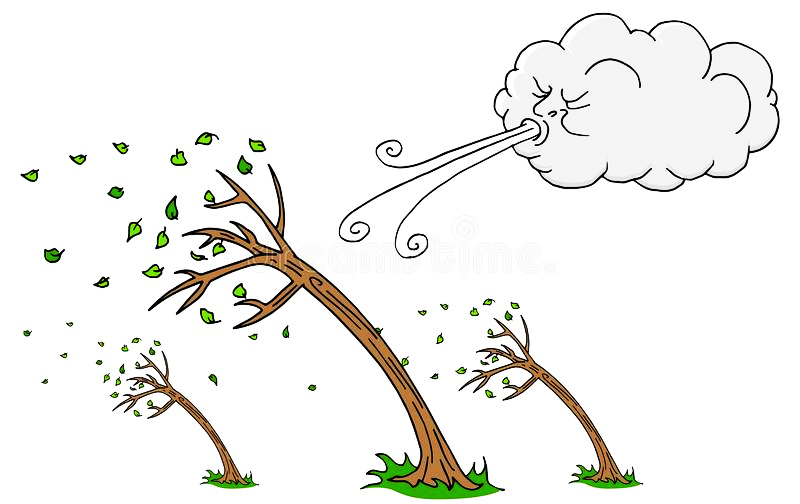 MOČAN
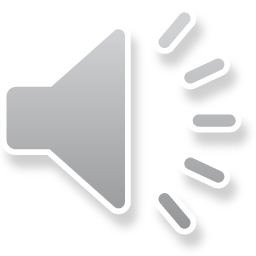 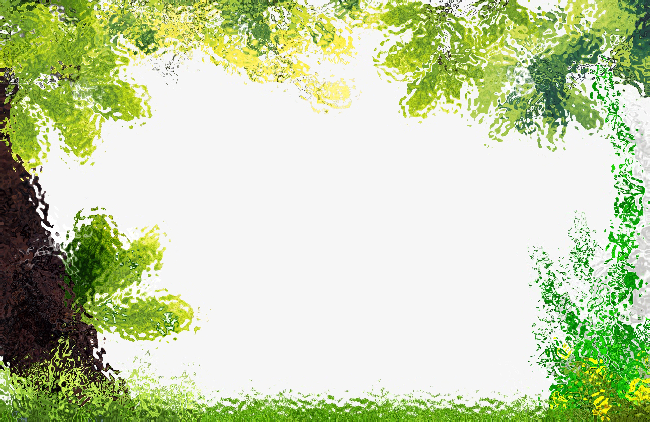 Besede, ki jih DODAJAMO - PRIDEVAMO k samostalnikom, da z njimi obogatimo besedilo oz. povemo več, so
PRIDEVNIKI.
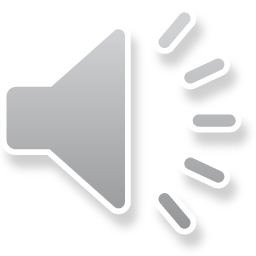 Ločimo tri vrste pridevnikov:
LASTNOSTNI
BARVA
MNENJE oz. OCENA
OBLIKA
nova
rjava
okrogla
grda
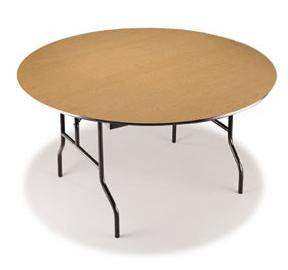 čista
KAKŠNA?
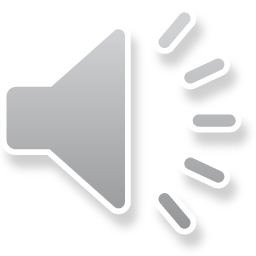 VRSTNI
jagodni
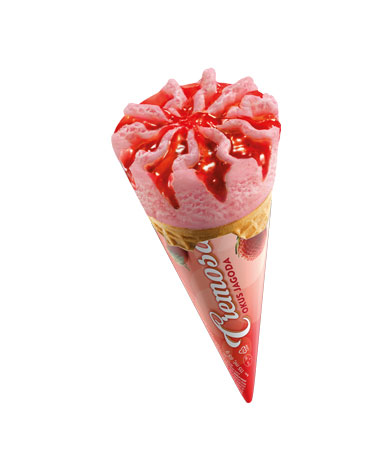 SESTAVA
IZVOR
čokoladni
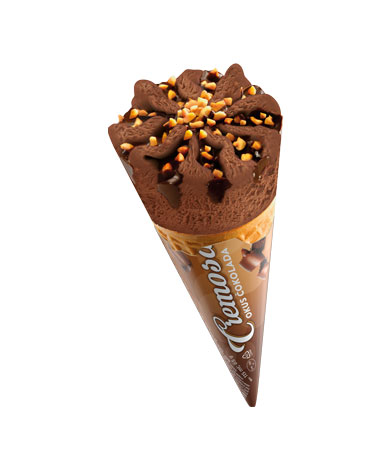 trojanski
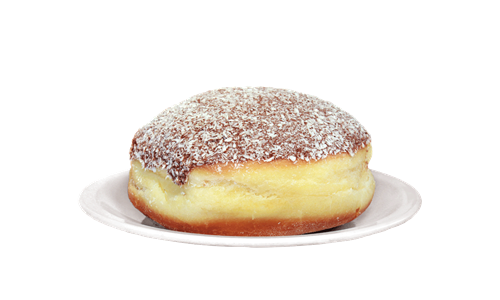 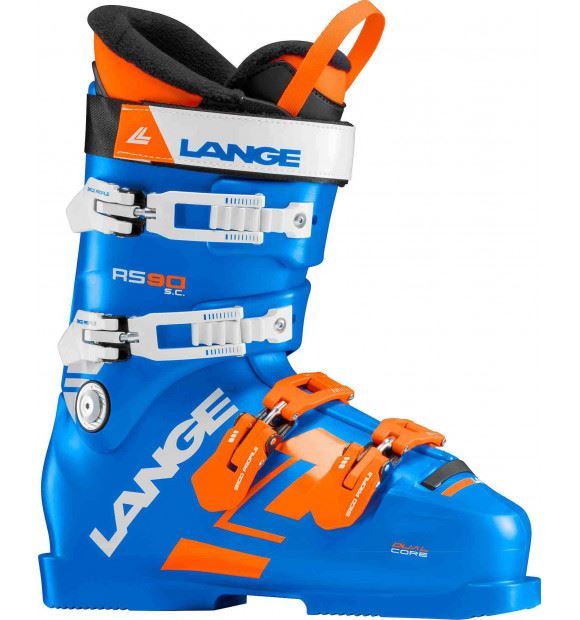 idrijska
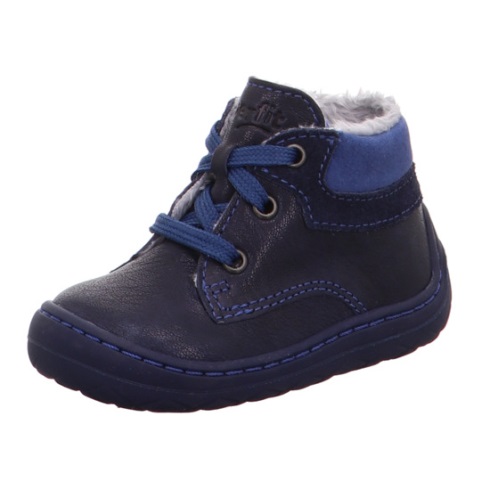 NAMEN
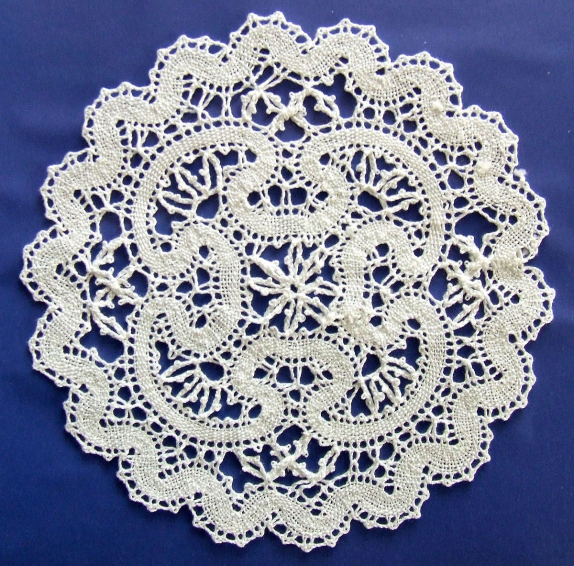 smučarski
otroški
KATERI? oz. KATERE VRSTE?
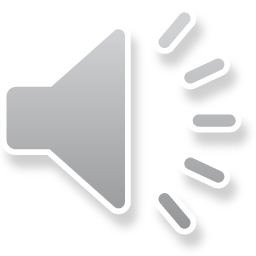 SVOJILNI
KDO JE LASTNIK
mamina
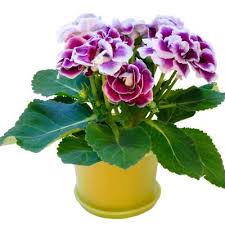 športnikova
Žanovo
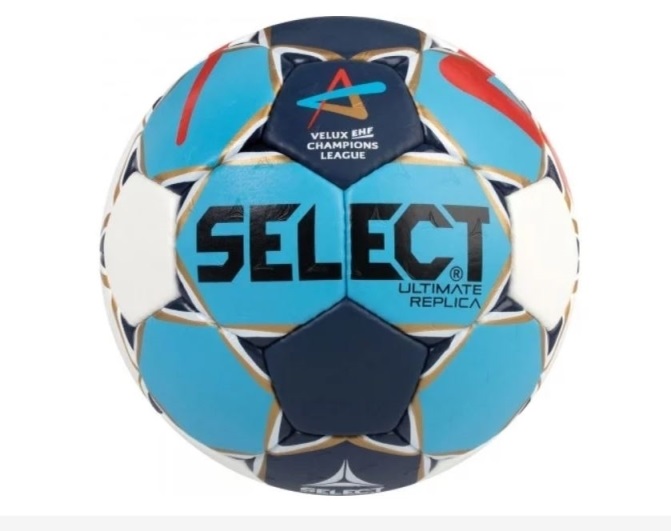 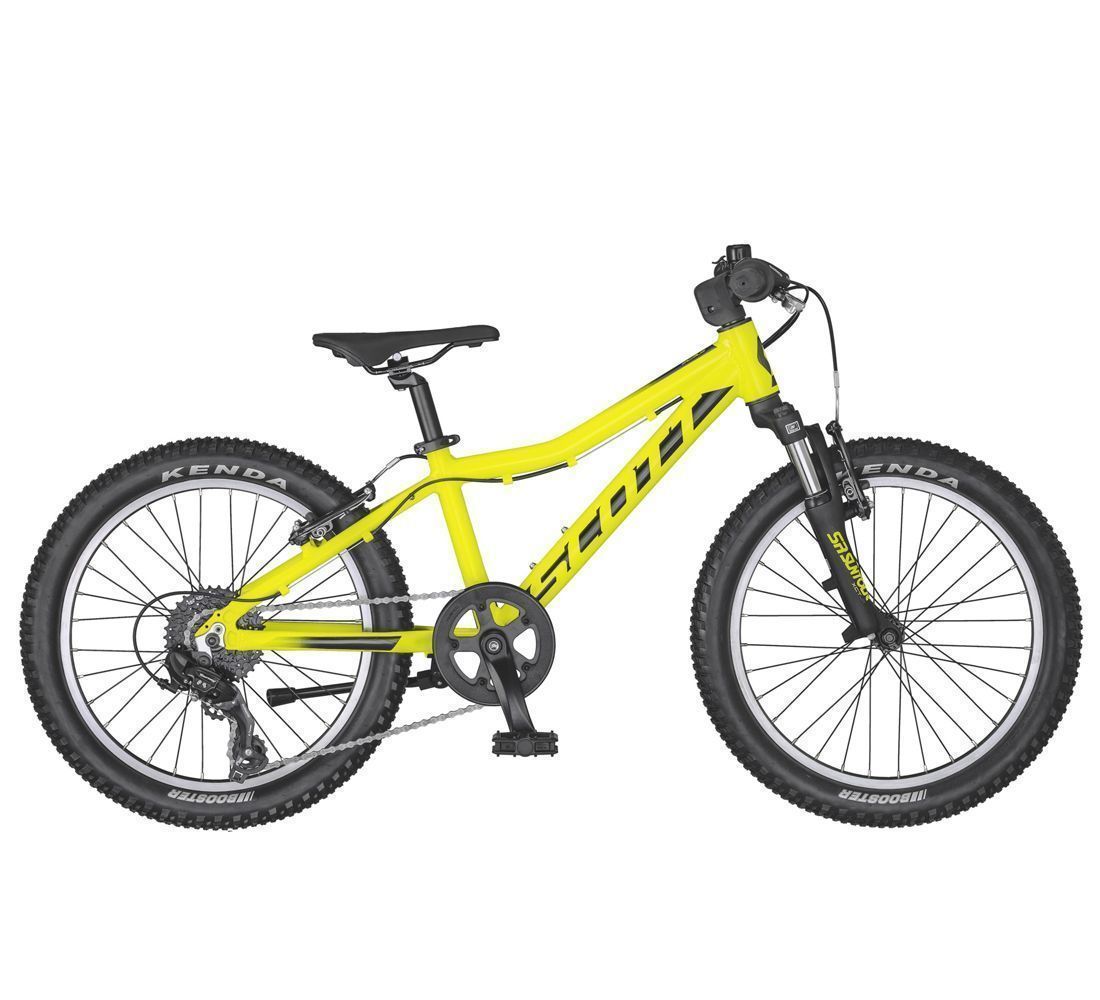 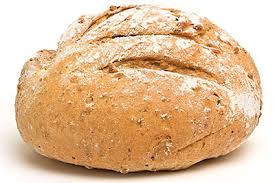 ČIGAV?
babičin
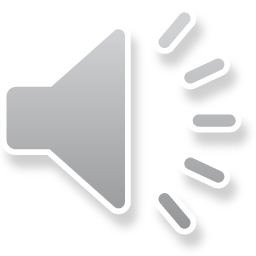 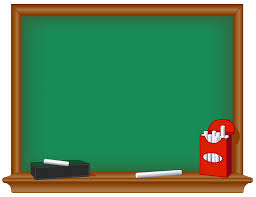 Moja    torba
Njegovo   pero
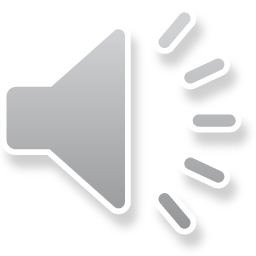 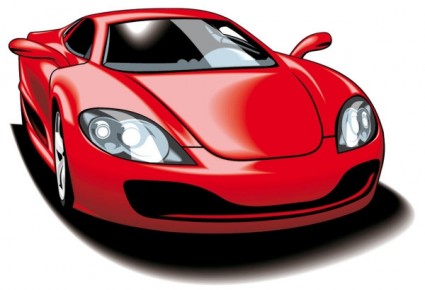 LASTNOSTNI
Kakšen?
SVOJILNI
Čigav?
rdeč
VRSTNI
Kateri? ali Katere vrste?
šoferjev
nizek
očetov
hiter
športni
sestrin
dirkalni
nemški
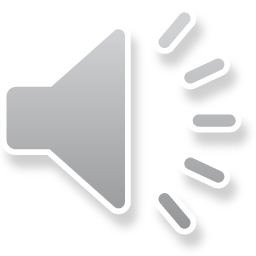 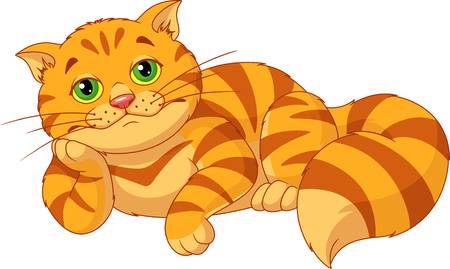 LASTNOSTNI
Kakšna?
SVOJILNI
Čigava?
rjava
Urškina
VRSTNI
Katera? ali Katere vrste?
zaspana
dedkova
zadovoljna
siamska
sosedina
perzijska
ruska
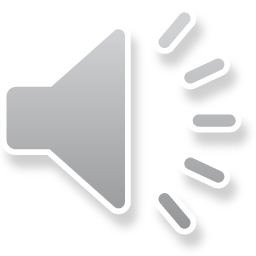 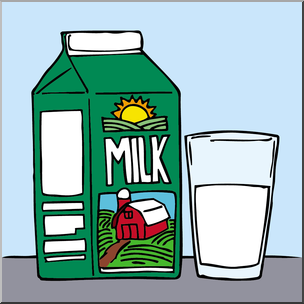 SVOJILNI
Čigavo?
LASTNOSTNI
Kakšno?
belo
kmetovo
VRSTNI
Katero? ali Katere vrste?
okusno
tetino
toplo
kozje
Janjino
riževo
kislo
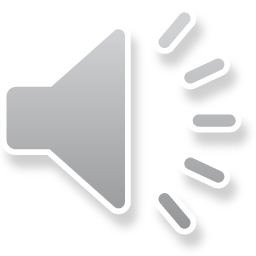 PRIDEVNIK se s samostalnikom ujema v SPOLU in ŠTEVILU.
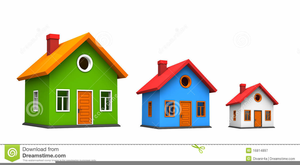 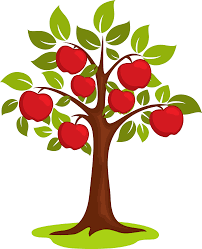 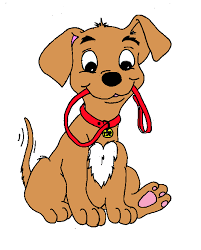 družinska hiša
ž. sp.
E
nagajiv pes
m. sp.
E
sadno drevo
sr. sp.
E
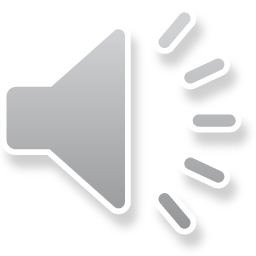 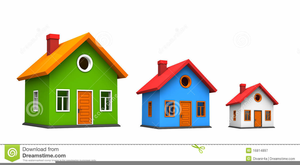 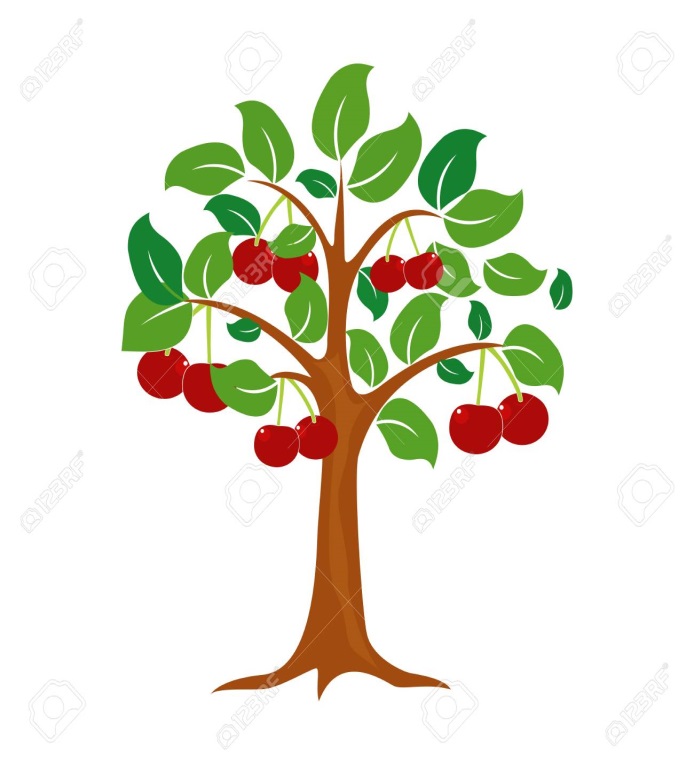 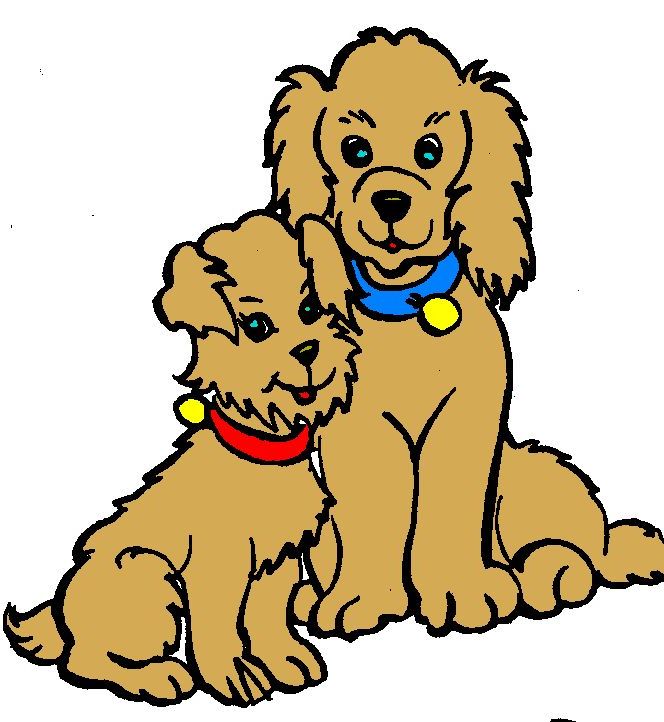 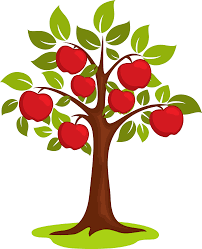 družinski hiši
ž. sp.
D
nagajiva psa
m. sp.
D
sadni drevesi
sr. sp.
D
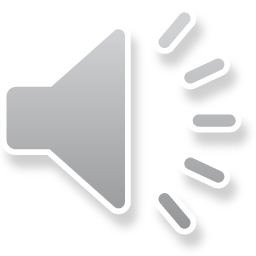 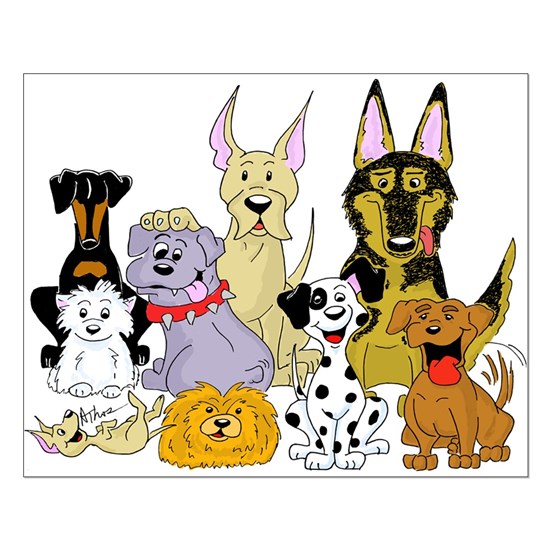 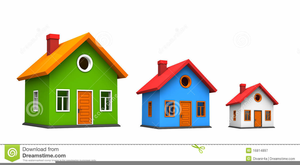 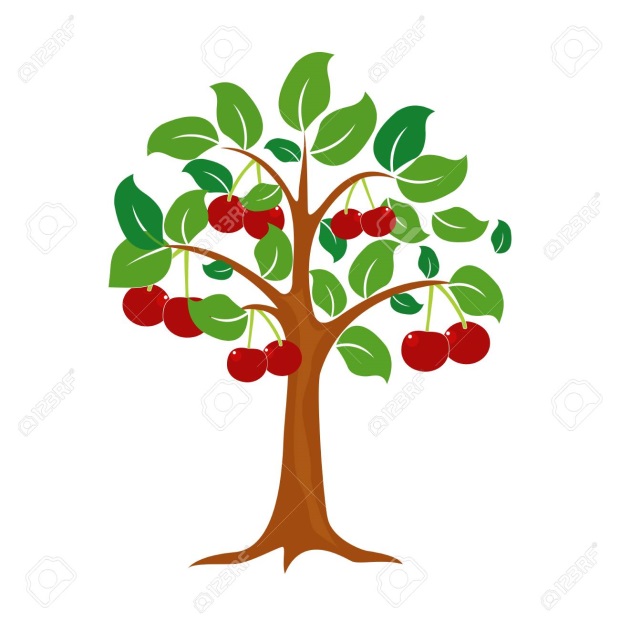 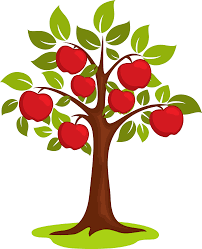 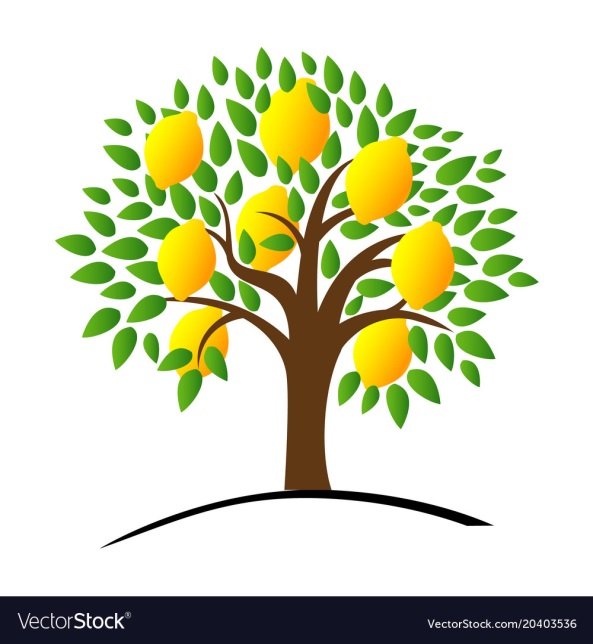 nagajivi psi
m. sp.
M
družinske hiše
ž. sp.
M
sadna drevesa
sr. sp.
M
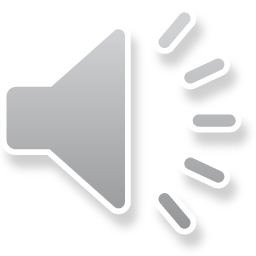 Kaj smo se naučili?
Pridevniki so besede, ki jih dodajamo (pridevamo) k samostalnikom.
Pridevniki so besede, ki poimenujejo lastnost – LASTNOSTNI PRIDEVNIKI.
Pridevniki so besede, ki poimenujejo vrsto – VRSTNI PRIDEVNIKI.
Pridevniki so besede, ki poimenujejo svojino – SVOJILNI PRIDEVNIKI.
PRIDEVNIK se s samostalnikom ujema v SPOLU in ŠTEVILU.
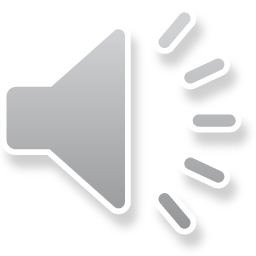